Diskurs i samtiden
Marte MICHELET, nar. 1975
MARTE MICHELET
Den største forbrytelsen. 
Ofre og gjerningsmenn i det norske Holocaust
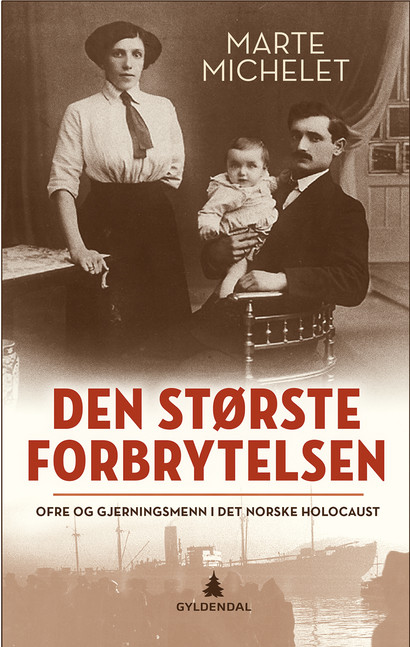 2018
Holocaust i Norge: Varslene, unnvikelsen, hemmeligholdet
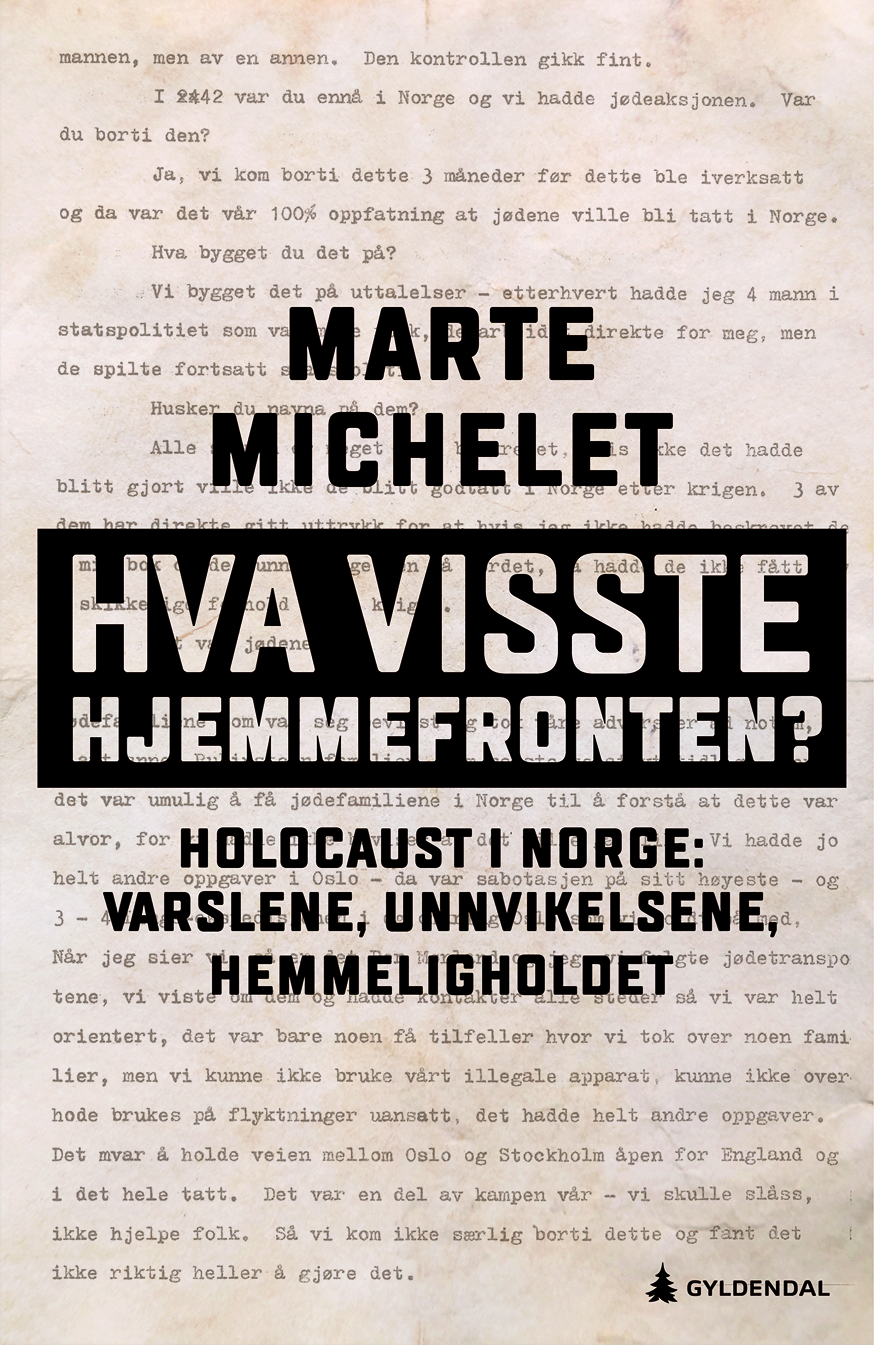 Hjemmefronten
Gunnar Sønsteby 1918 – 2012
Max Manus, vlastním jménem Maximo Guillermo Manus (9. prosince 1914  - 20. září 1996)

MILORG největší  struktura odboje
Nazistisk makt
Vidkun Quisling – Nasjonal Samling - NS

Sverre Riisnæs – policejní komisař

Josef Terboven – říšský komisař dosazený Hitlerem
HIRDEN
Hirden var en halvmilitær organisasjon innenfor Nasjonal Samling. Den ble opprettet i 1933 og tvangsoppløst ved den tyske kapitulasjonen i 1945.
Křižník Blücher
Drøbak - museum